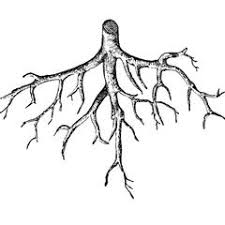 e
m
o
c
l
e
W
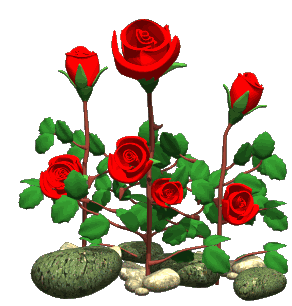 To my English Class
Identity
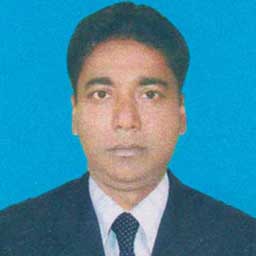 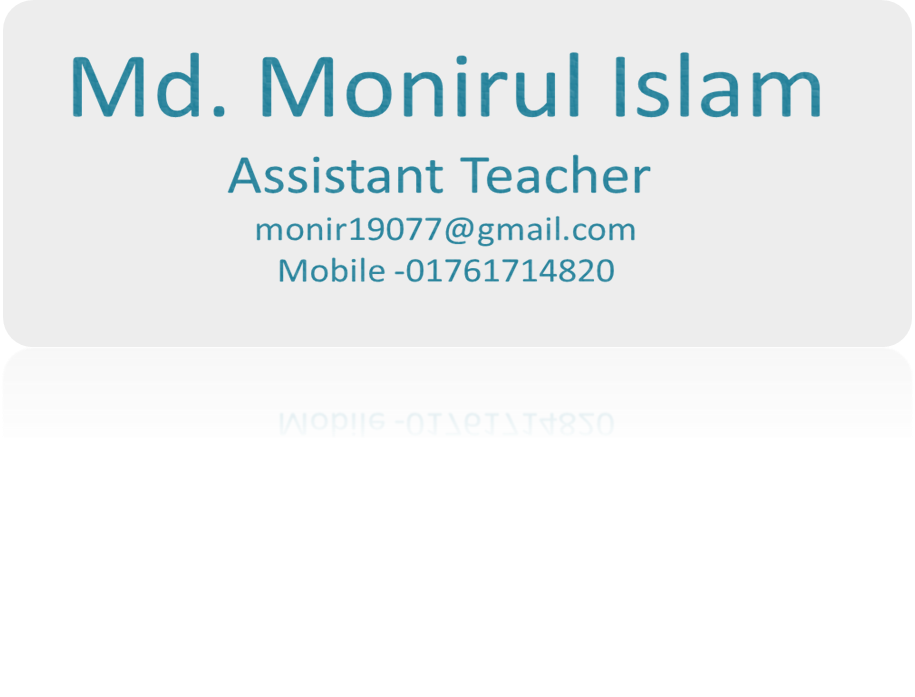 Azimnagor Computer Technical School & Commercial College. 
                                 Subject: English First Paper
                                                  Class  -  Nine
                                                                                                    Time -45 mins
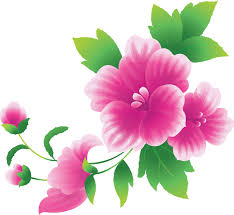 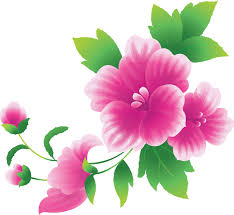 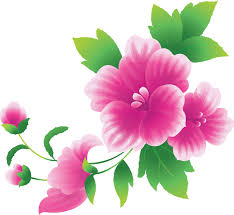 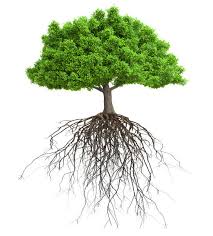 What do you see ?
Root of tree
Birth place / paternal address
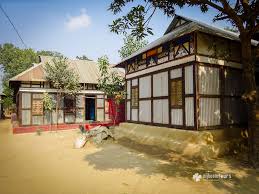 Root of human
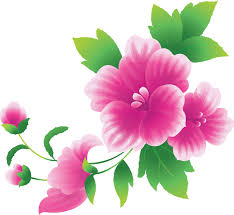 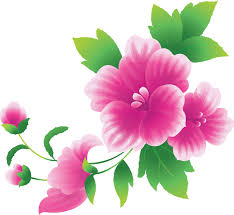 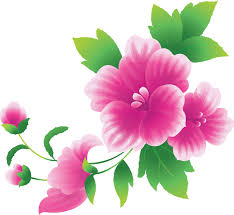 Our Today’s Lesson is --
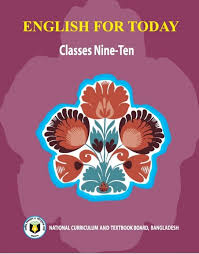 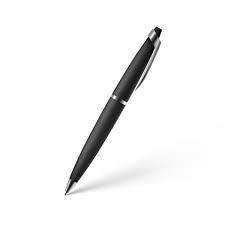 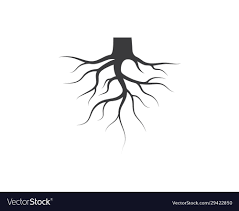 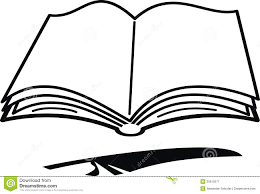 My   Roots
Unit No -12,      Lesson No -1
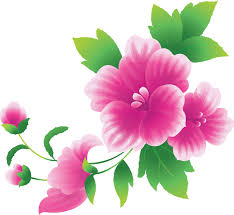 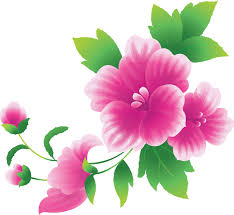 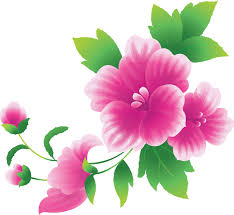 Learning outcomes
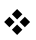 After studied the lesson students will able to --
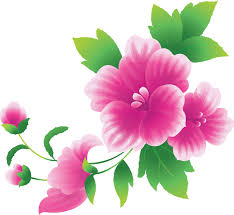 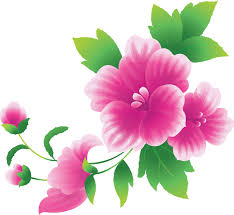 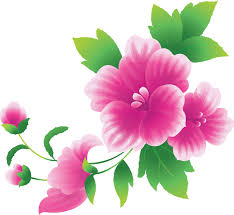 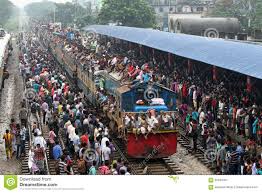 A   Look at the pictures . How do you 	feel to see this photo ? Why do people take 	such risks to go home ?
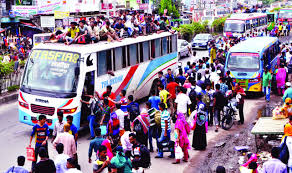 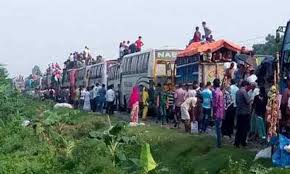 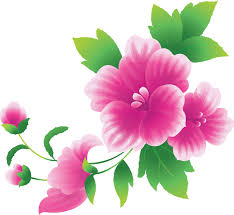 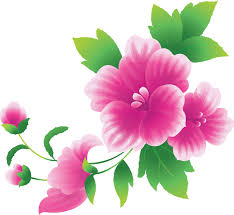 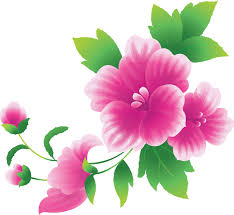 Going to village home  at any cost.
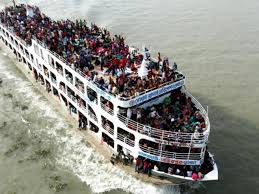 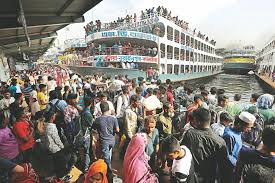 But why they take risk to go home ?
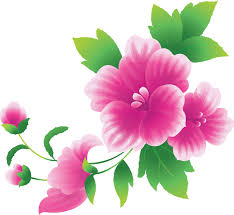 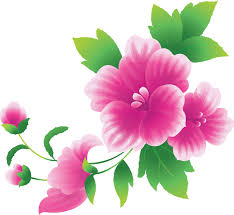 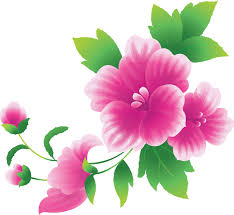 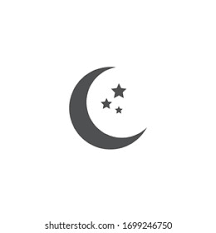 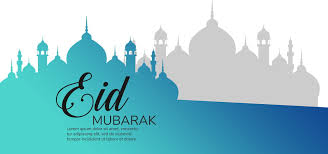 People take such risks to go home to celebrate Eid .
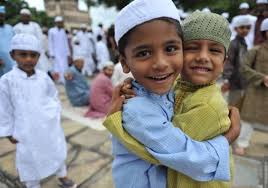 What is Eid ?
Eid is the main religious festival of the Muslims in Bangladesh. Eid means happiness
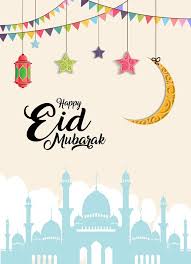 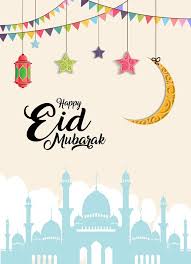 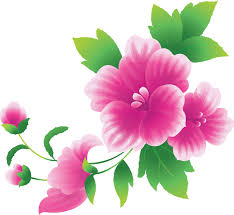 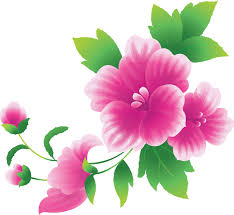 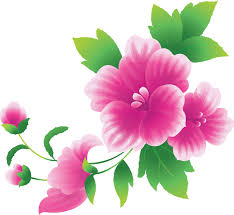 Let’s enjoy  a video about Eid.
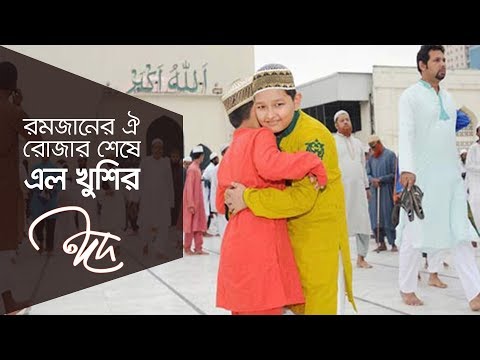 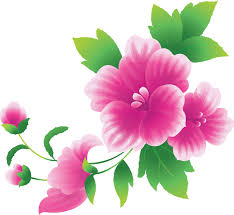 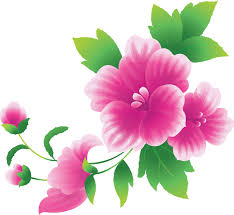 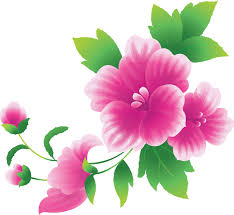 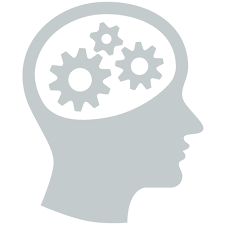 Now my dear students,  we will share our ideas about some difficult vocabulary of this lesson.
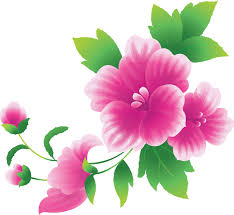 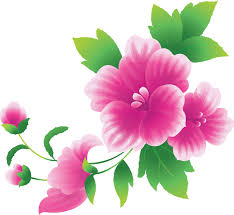 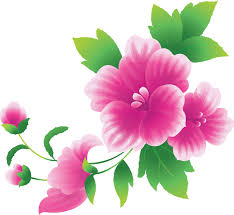 loving yourself and being less concerned with the approval of others.
Happiness
Means
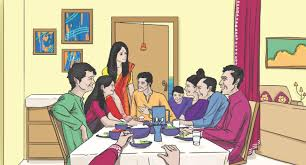 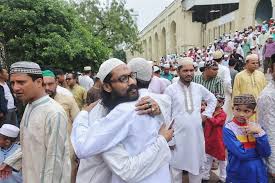 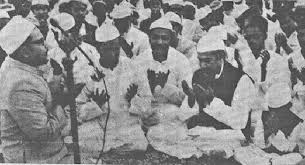 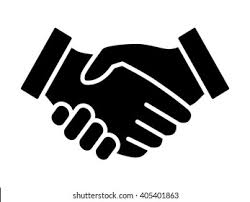 Everyone wants to share happiness with their near and dear ones during Eid.
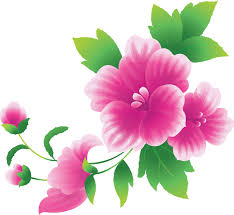 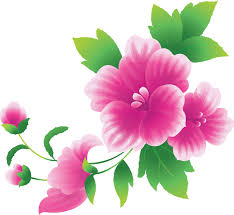 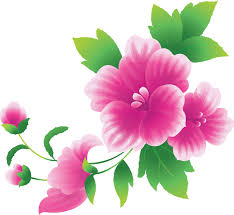 A strong feeling of wanting to have something. wish
Desire
Means
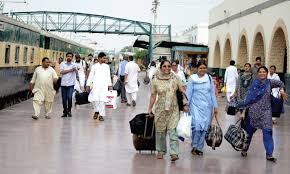 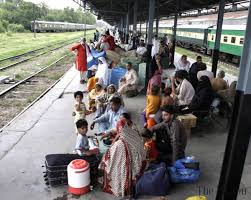 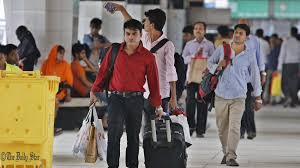 Most of the people , who are living outside their homes for different reasons have a strong desire to get back home during the Eid vacations.
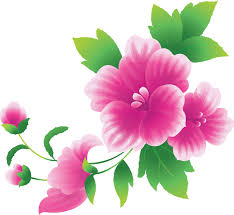 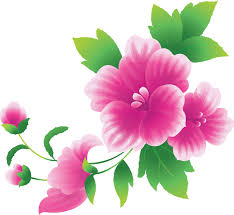 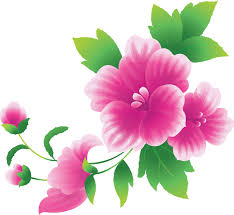 A sudden quick movement towards somethings, typically by a number of people.
Means
Rush
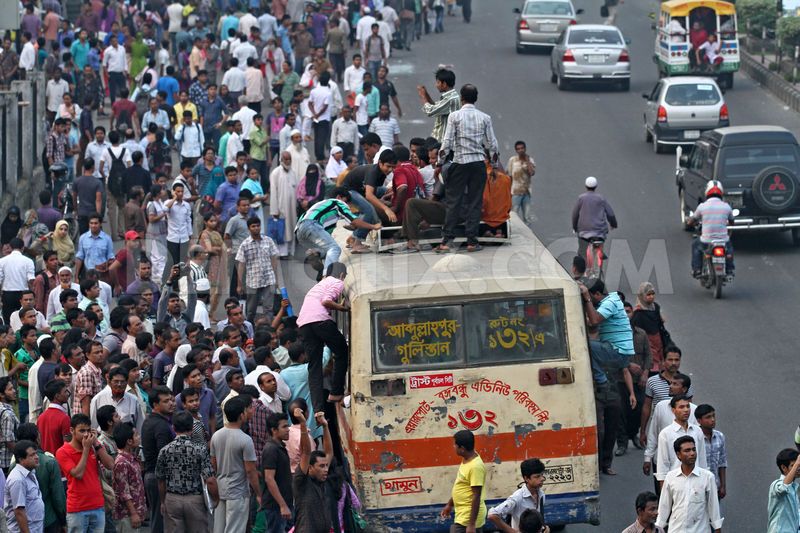 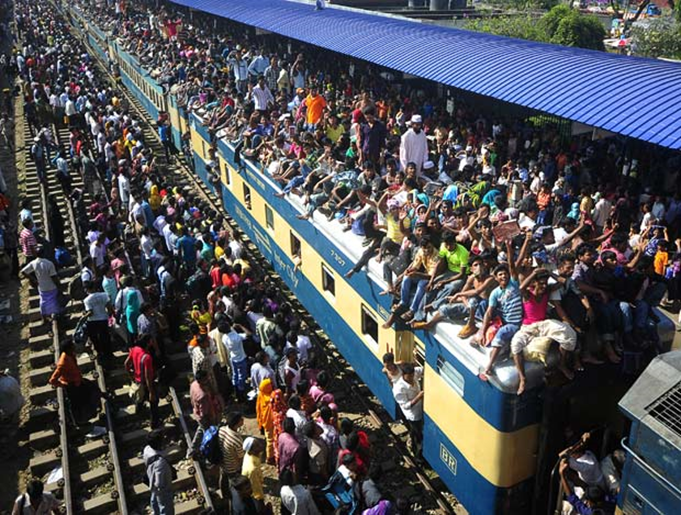 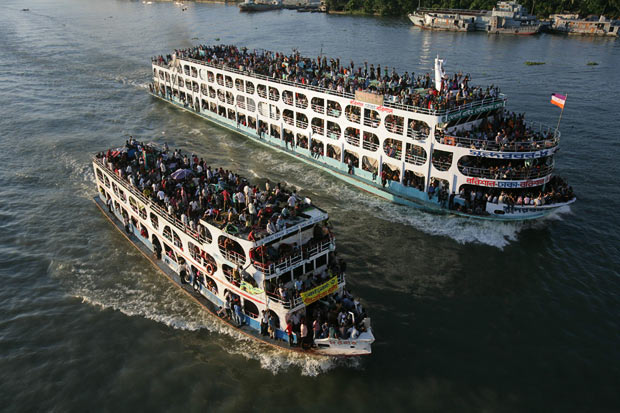 As a result there is a mad rush to board buses, trains, or launches for going home.
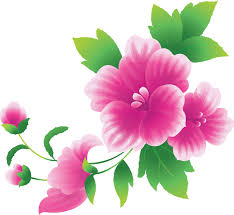 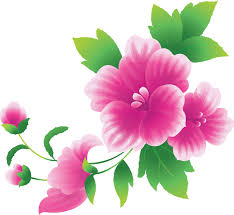 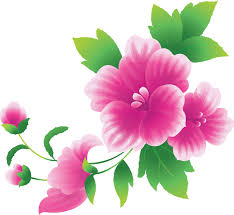 A system or means of conveying people or goods from place to place.
Means
Transport
Bus
Train
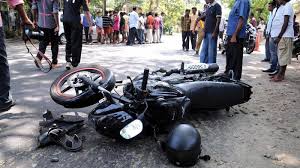 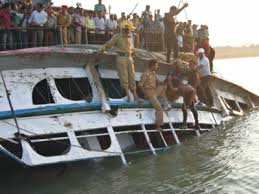 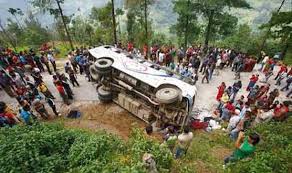 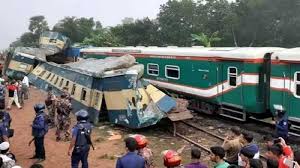 Motor cycle
Launch
This often causes transport accidents that takes away many lives.
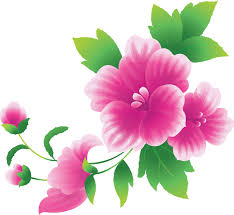 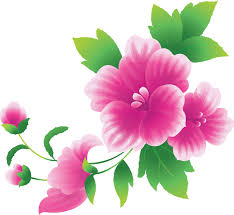 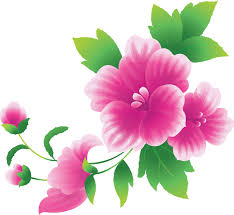 Means
Hazards
A danger or risk
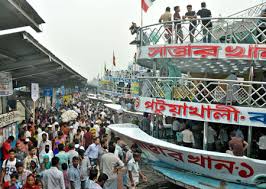 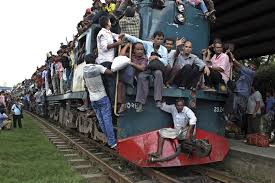 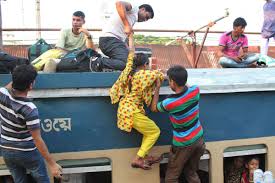 What makes people rush for their homes in spite of serious hazard ?
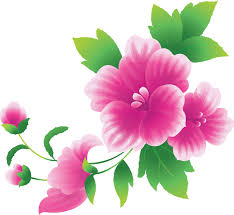 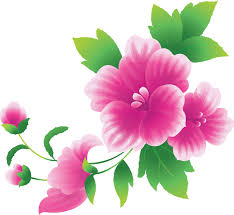 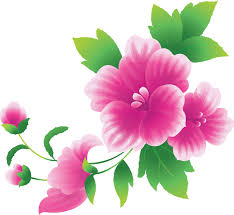 This is nothing but people’s desire to return to the roots.
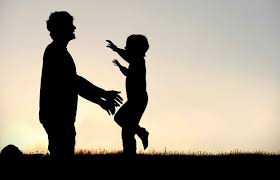 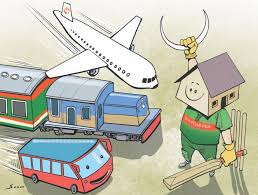 Roots
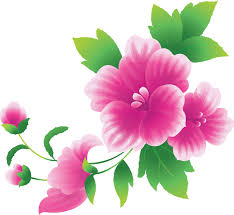 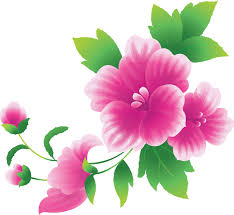 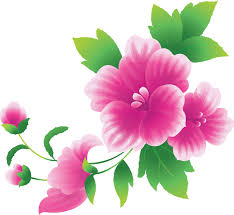 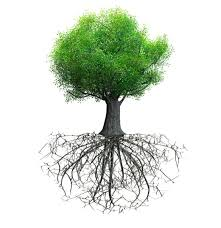 Do human beings have roots like the trees.
but unlike the roots of the trees they are invisible, they lie in our minds.
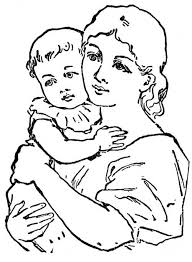 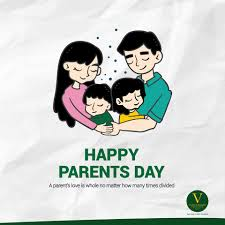 Yes
The answer is
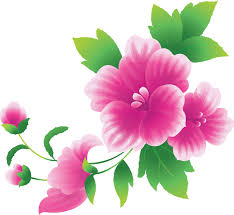 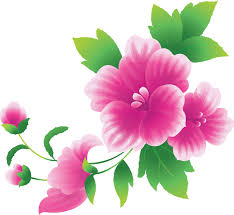 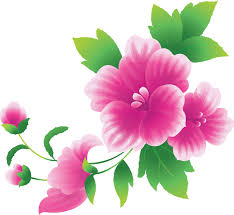 Dear learners,
Read the text silently to know the rest about roots.
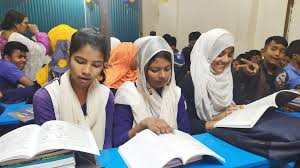 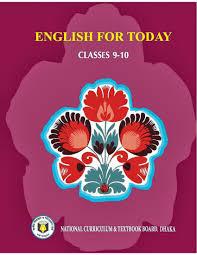 Unit 12. lesson -1
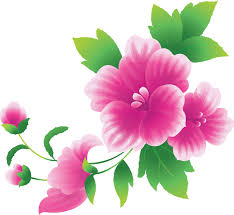 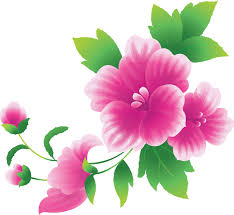 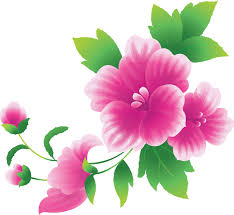 Read the text in the speech bubbles. Make questions for them and then compare in pairs.
Pair work
Eid is the main religious festival of the Muslims in Bangladesh
Eid means happiness
What does Eid means ?
What is the main religious festival of the Muslims?
It’s our roots that develop our identity making us what we are.
In that sense our families, our land of birth, relatives, our culture, traditions, or surroundings are our roots.
What do our rootsdo to us?
What are our roots?
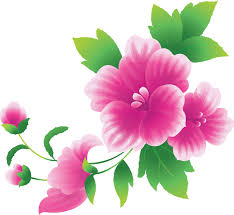 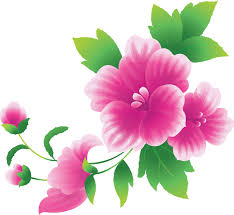 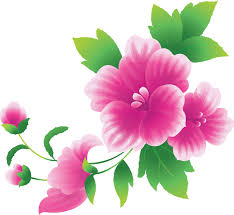 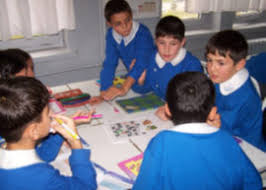 Groupwork
Make a classroom survey present in a chart the types of roots your classmates have .
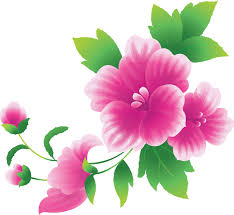 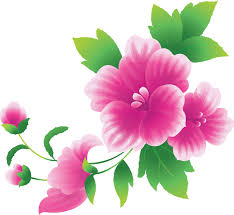 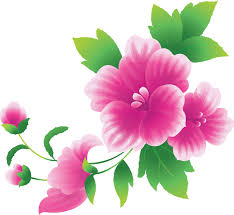 Evaluation
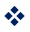 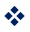 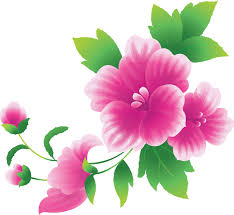 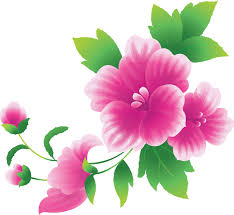 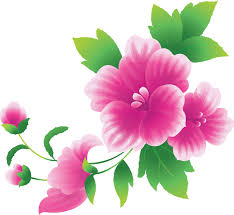 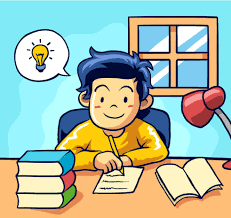 Homework
Write a paragraph about “religious Festival of Muslims”
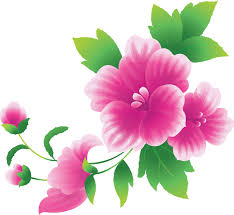 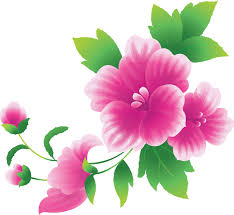 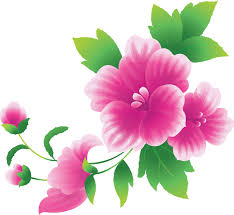 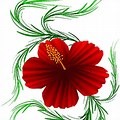 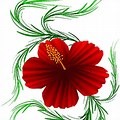 Thank you very much.
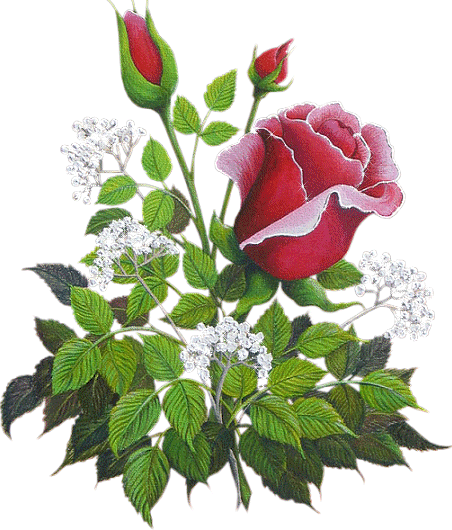 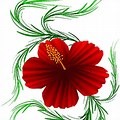 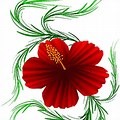